ФОТО ОТЧЁТ
 РЕГИОНАЛЬНОГО СПЕЦИАЛИСТА
ЗА 2017 ГОД
МО «БОХАНСКИЙ РАЙОН»
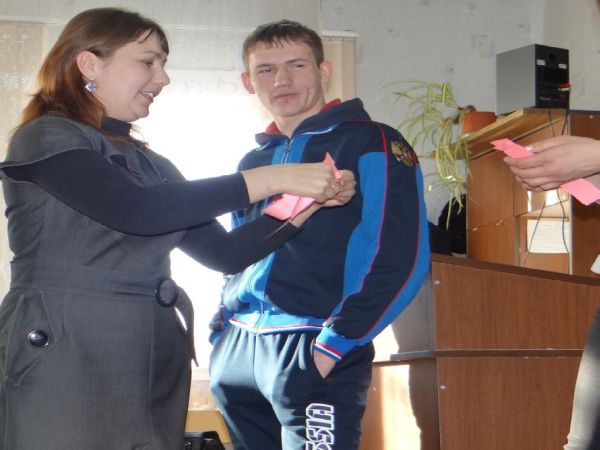 *Информационно-разъяснительные лекции по профилактике синтетических наркотиков.
* Акция  «Будущее за нами» 
Акции  проводились  с целью профилактики социально-  негативных  явлений и пропаганде  здорового  образа  жизни  на территории  МО «Боханский  район» .
  В  рамках Всесибирского дня  борьбы с ВИЧ  состоялась  встреча    участников  акции  с врачом   ОГБУЗ «Боханская  РБ»   врачом –инфекционистом  ОГБУЗ «Боханская  РБ» Хензыхеновой  М.Г. ,  где  она рассказала все о  «Профилактике  ВИЧ-СПИД»,    провели  тестирование с элементами  показа видеоролика ВИЧ-инфекция –СПИД».
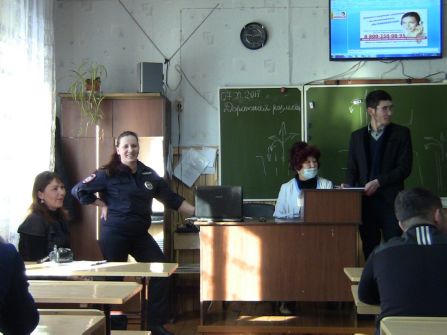 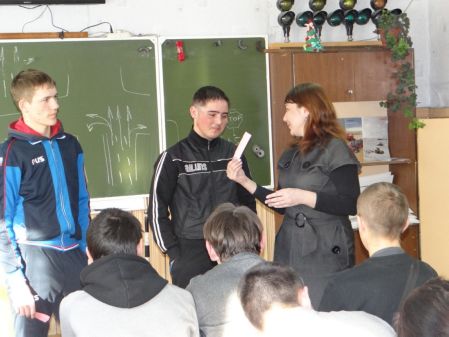 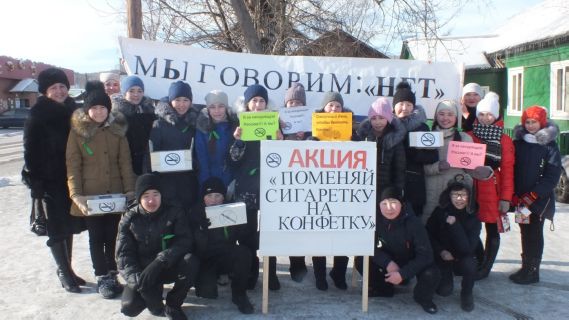 10 февраля 2017 года  в п. Бохан состоялась  ПРОФИЛАКТИЧЕСКАЯ АКЦИЯ  «ПОМЕНЯЙ  СИГАРЕТКУ НА КОНФЕТКУ». 
Целью акции  являлось: привлечение внимания жителей МО «Боханский  район»  к пагубному воздействию социально-негативных  явлений, пропаганда здорового  образа  жизни.
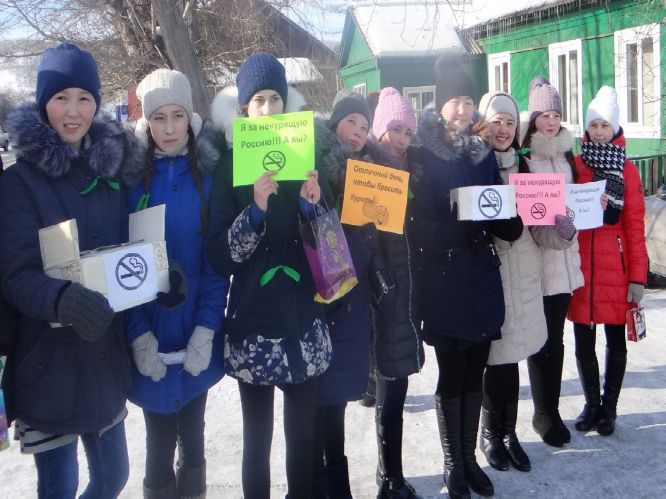 1 марта в п.Бохан  состоялась районная  акция - флэшмоб приуроченная к Всесибирскому  дню   борьбы  с ВИЧ- инфекцией В ПАМЯТЬ О МНОЖЕСТВЕ ЛЮДЕЙ, УШЕДШИХ ИЗ ЖИЗНИ.
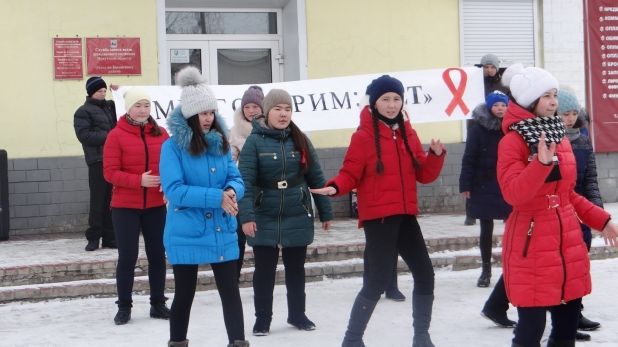 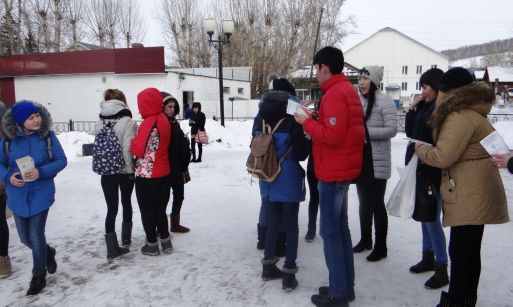 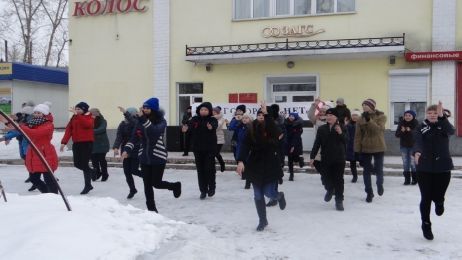 с 30 января -2 февраля 2017 года на территории МО «Боханский район» -МО «Бохан», МО «Хохорск», МО «Тараса», МО «Новая Ида» состоялась Всероссийская  патриотическая  акция «Снежный  десант РСО».
  Целью   акции   является патриотическое  и нравственное воспитание молодежи, популяризация ЗОЖ.
    В ходе  акции  12 бойцов  отряда Снежного  десанта проводили в образовательных учреждениях  Боханского района лекционные  занятия по ЗОЖ, профориентации,  а также оказывали  помощь пенсионерам, ветеранам  ВОВ и т.д. (колка дров, чистка  снега, уличные ремонтные работы и т.д.) с привлечением  трудных подростков состоящих на учете в КДН и ЗП  в общественно- полезную  деятельность, а также  к акции присоединились осужденные ребята, состоящие  на  учете в филиале по Боханскому  району  ФКУ УИИ ГУФСИН России по Иркутской  области.
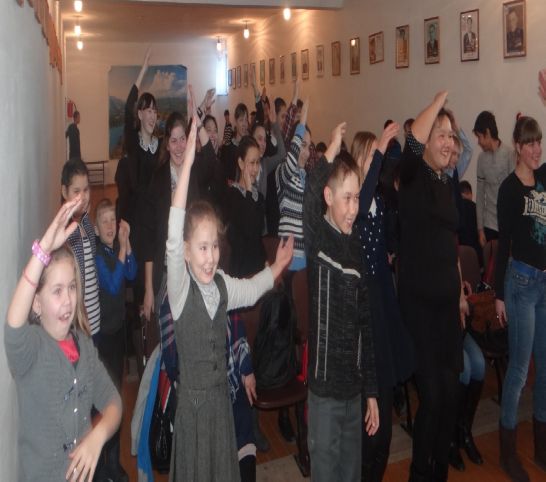 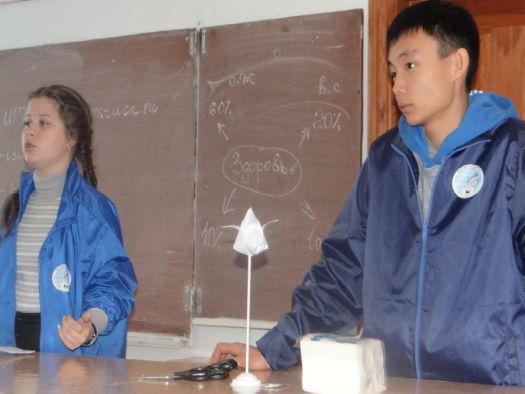 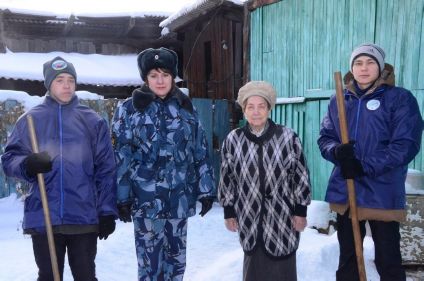 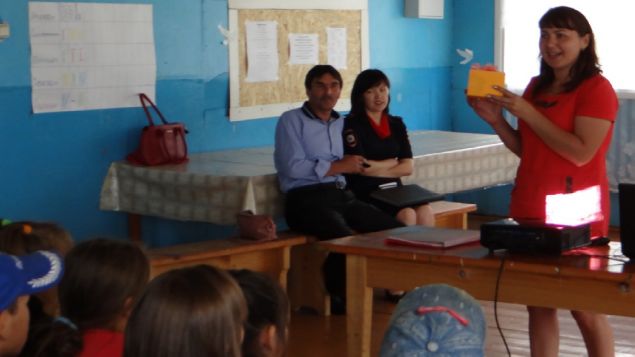 МБУ ЗОЛ «Чайка», 
    совместное мероприятие с
 КДН и ЗП, ПДН ,  ДПС ГИБДД
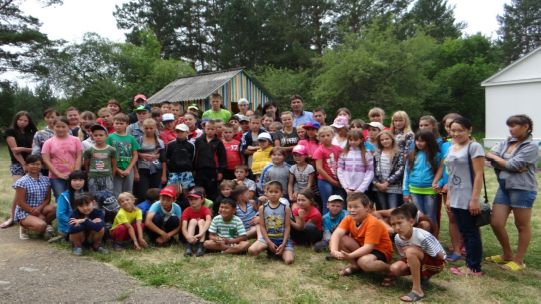 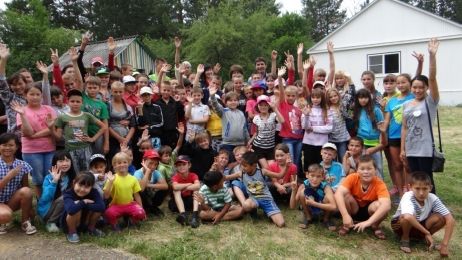 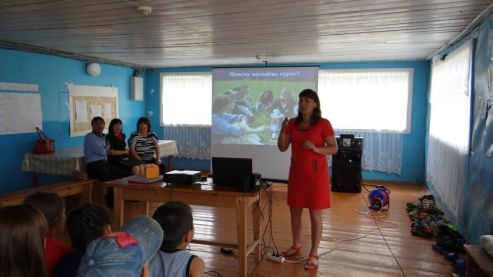 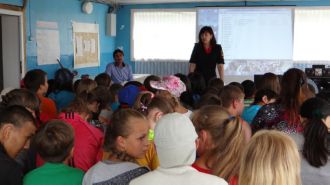 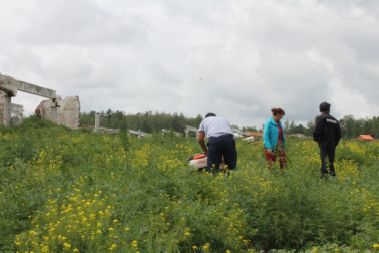 Выезды  рабочей группы. Уничтожение  дикорастущей  конопли  на территории МО «Боханский  район» в 2017 году
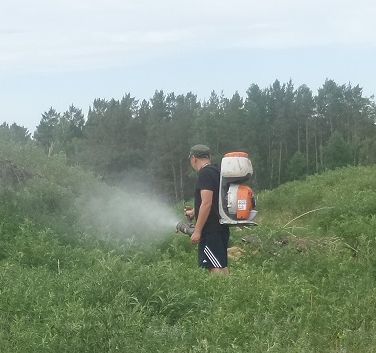 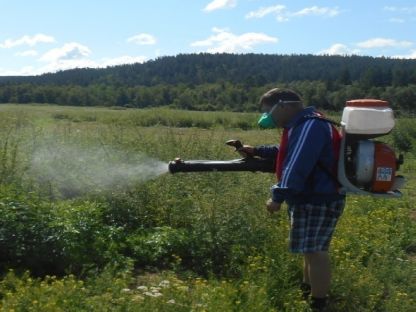 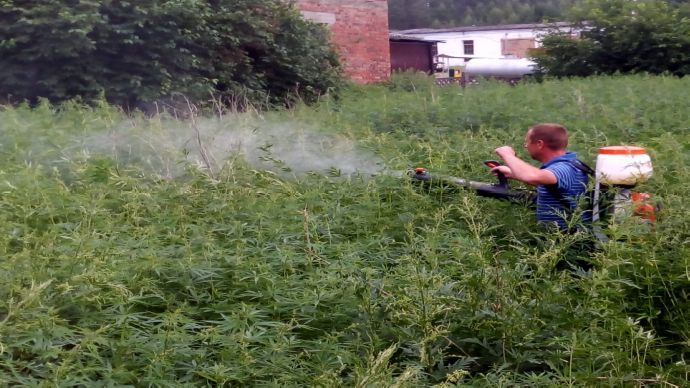 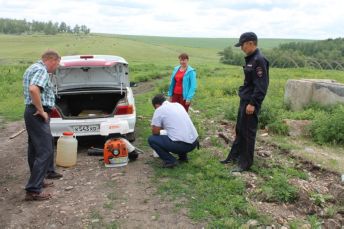 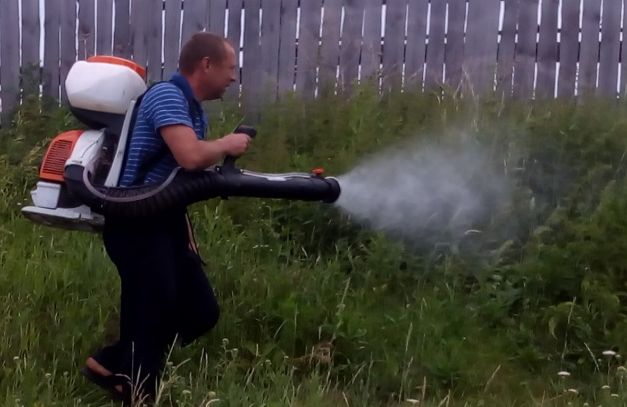 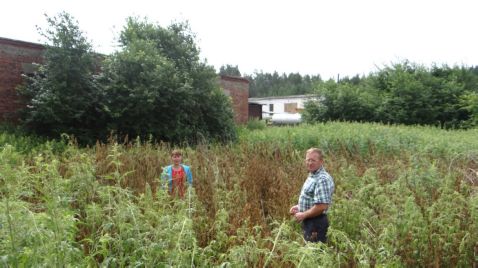 Уничтожение  дикорастущей  конопли  на территории МО «Боханский  район» в 2017 году
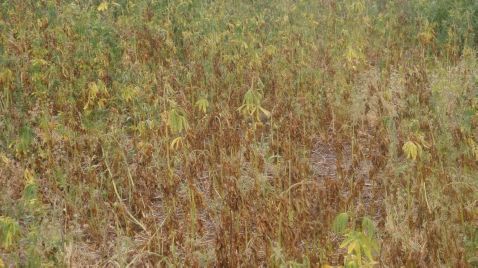 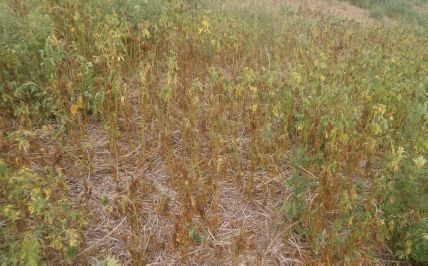 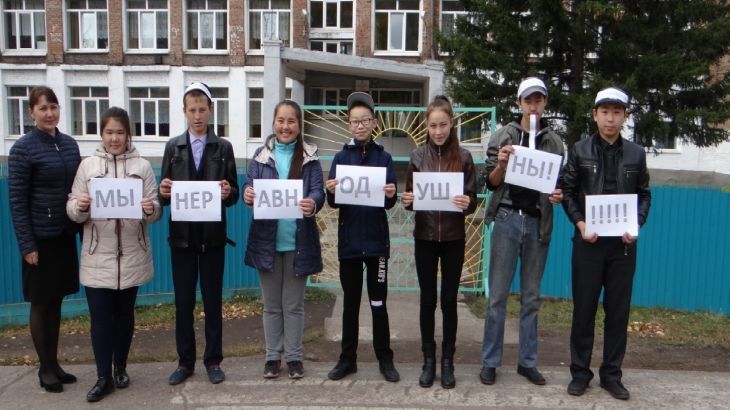 Акция по профилактике 
социально- негативных  
«Мы не равнодушные»
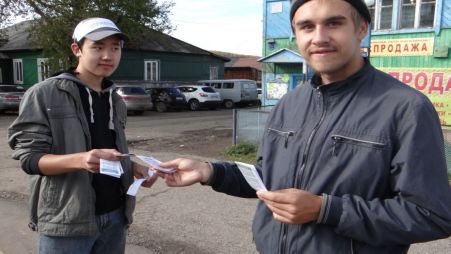 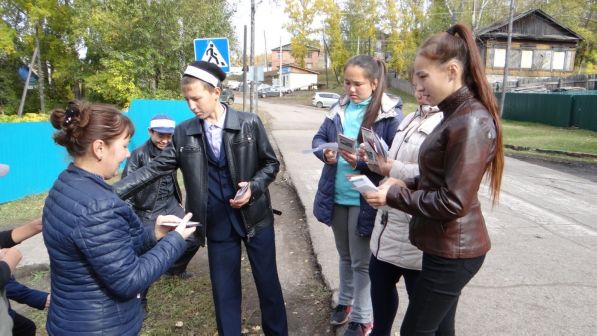 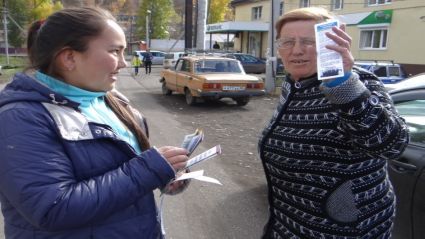 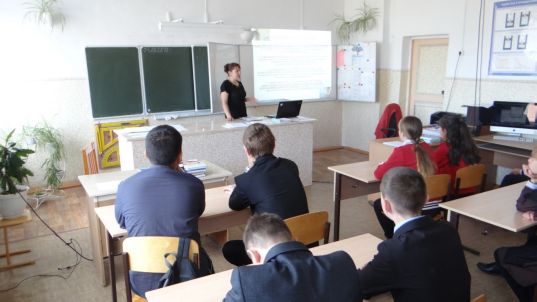 МБОУ «Боханская СОШ № 2»
Лекция по ЗОЖ
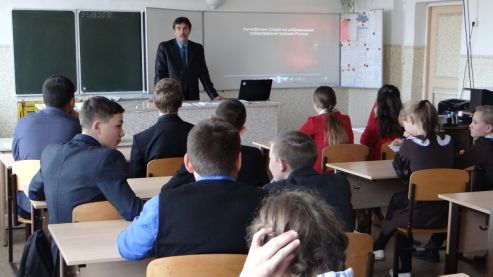 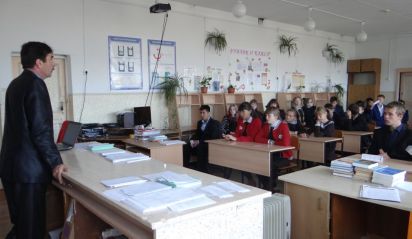 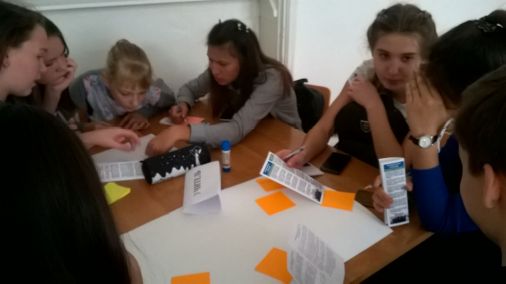 МБОУ  «Боханская СОШ №1» 
Круглый стол: "Правда о наркомании"
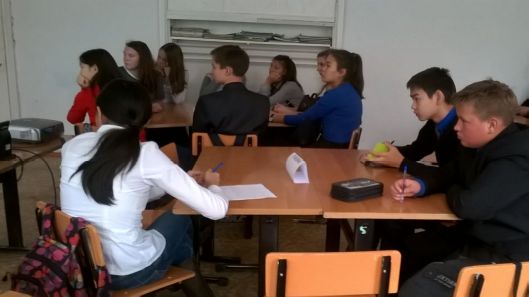 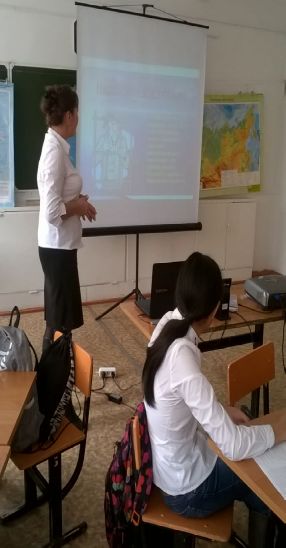 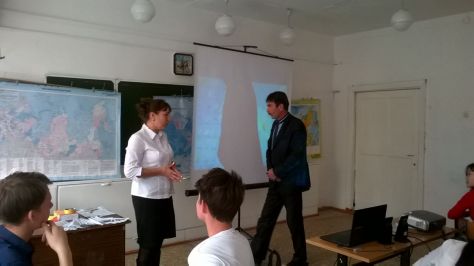 Акция  «Будущее в твоих руках»
БПК им. Д. Банзарова
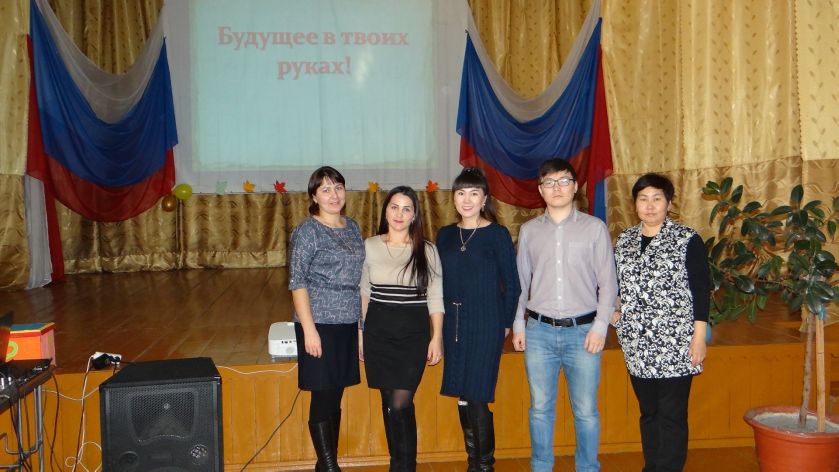 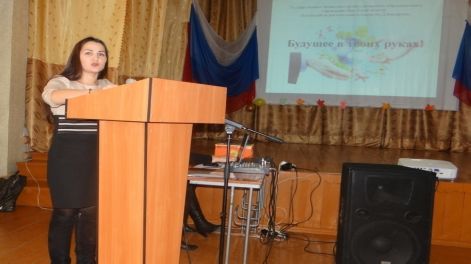 БПК им. Д. Банзарова
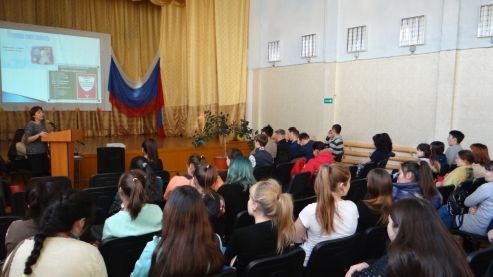 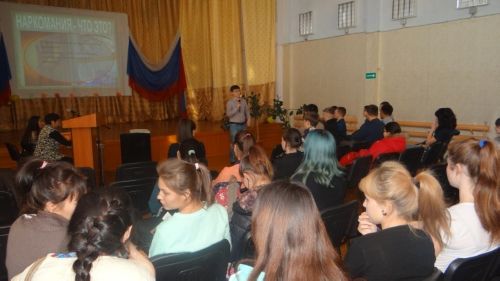 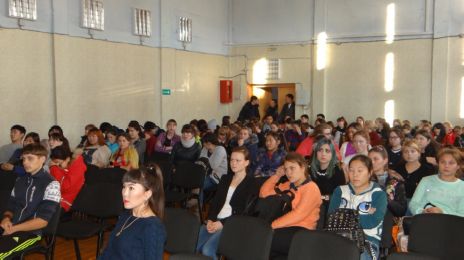 Боханский   аграрный  техникум  
Интерактивное занятие «Наркотики. Секреты манипуляции»
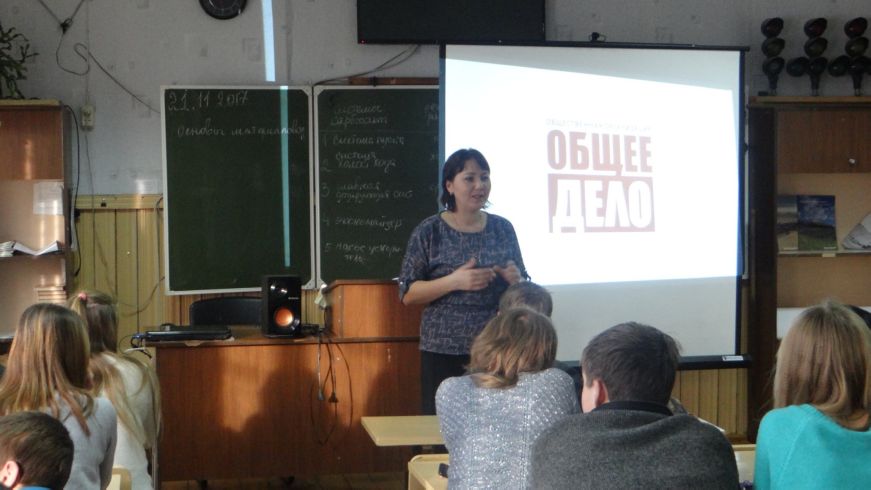 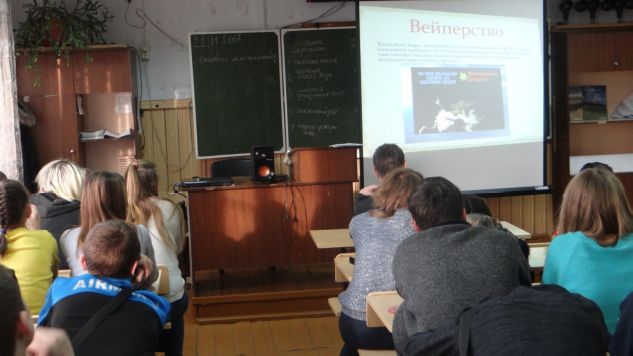 Боханский   аграрный  техникум 
Акция «Будущее в твоих руках»
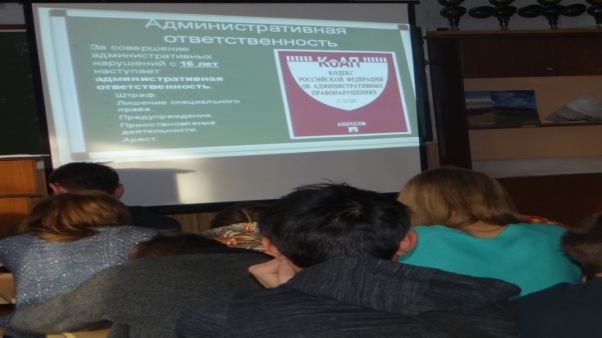 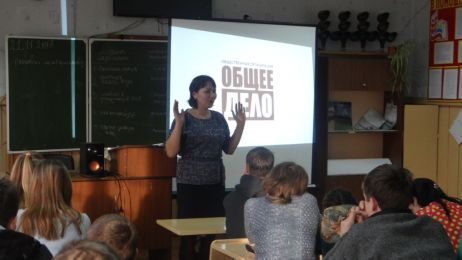 Флешмоб 
    в рамках Международного дня  отказа от курения
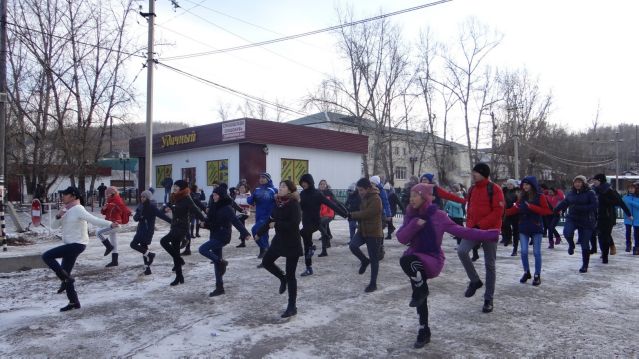 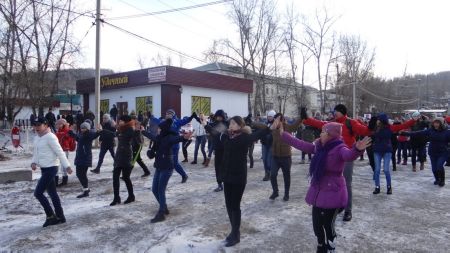 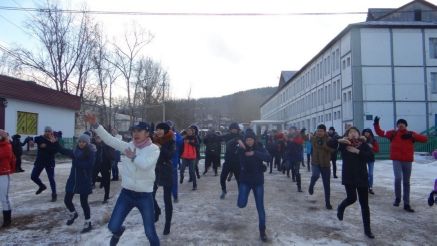 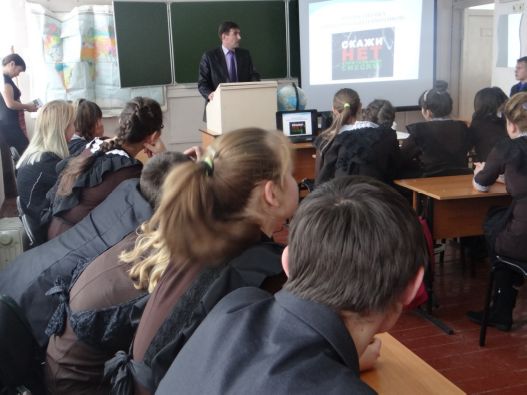 Профилактическое 
мероприятие  совместно с 
Консультантом КДН и ЗП- Карих А.А.   на базе 
МБОУ 
« АЛЕКСАНДРОВСКАЯ СОШ»
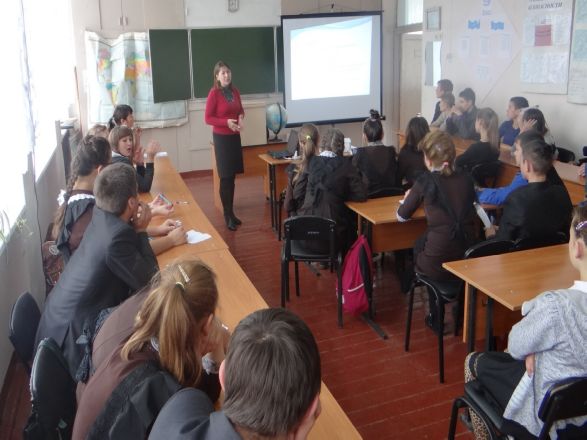 Профилактика социально-негативных явлений 
МБОУ Буретская СОШ
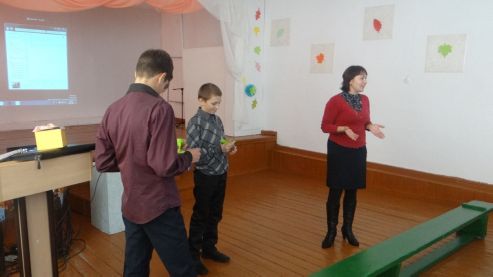 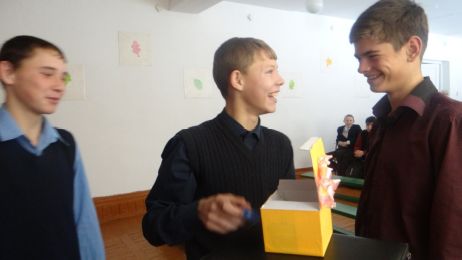 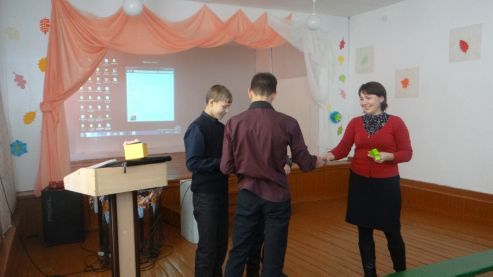 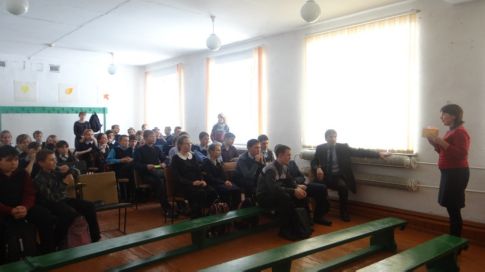 1 декабря 2017год флешмоб в рамках Всемирного 
 дня  борьбы  со СПИДом.
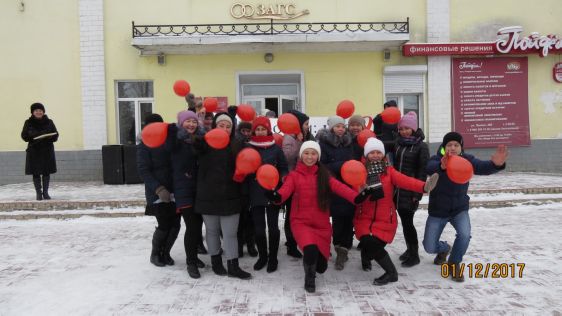 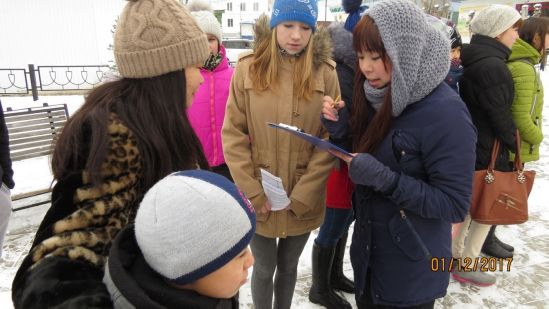 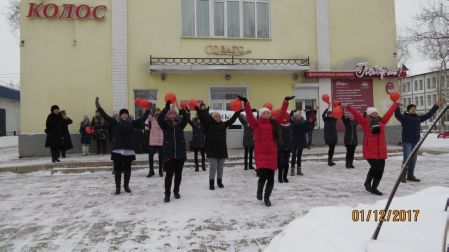 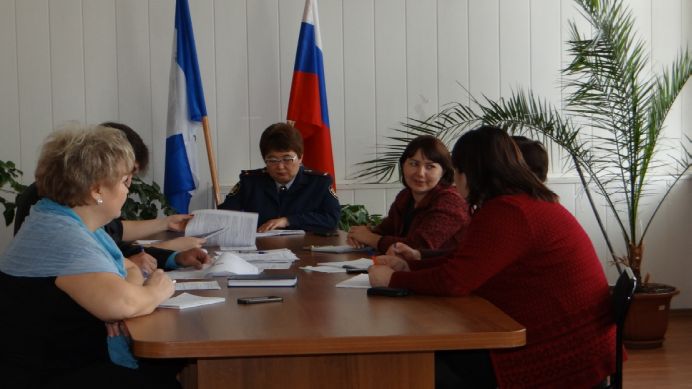 Заседание КДН и ЗП 
актовый зал 
районной 
администрации
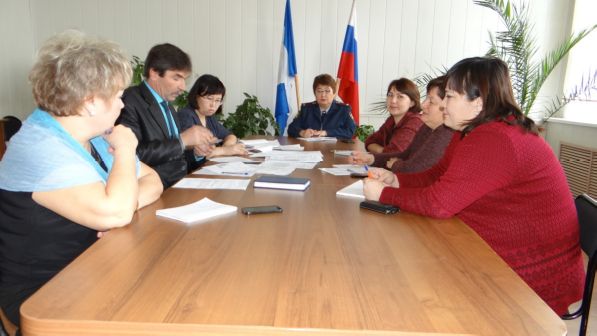